«Я –Учитель»Написание и представление эссе
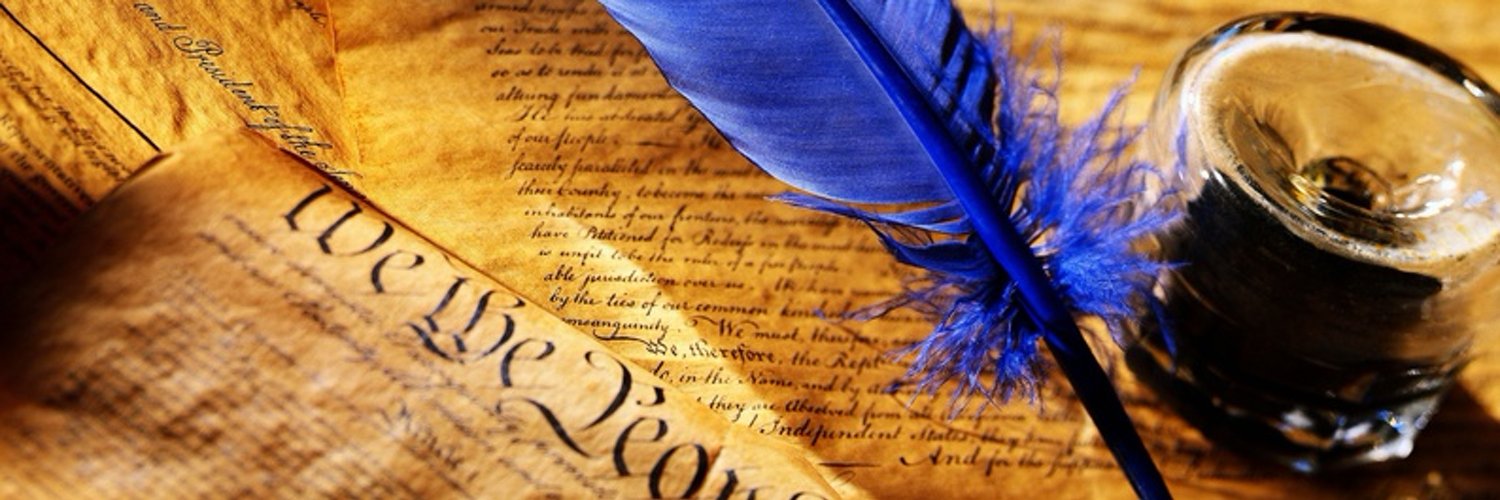 ЭССЕ
Прозаическое сочинение небольшого объёма со свободной композицией.
Черты эссе
индивидуальная позиция;
непринужденность;
парадоксальность;
афористичность;
образность;
разговорная речь (интонация);
впечатления;
ассоциации;
временные скачки;
поток сознания.
Пример литературного эссе, который точно запомнится
«Я не знаю, где я родился. Я нигде не родился. Я вообще не родился. Я не я. Я не не. Не я не. Не, не, не. Я не родился в таком-то году. Не в году. Году в не. Годунов. Я не Годунов».

Ю.Олеша. «Ни дня без строчки»
Структура эссе (пример)
1.  Вступление (определяется проблема и ваше отношение к ней).
2. Тезис (ваши мысли по проблеме).
3. Доказательства мысли, они могут выступать в виде фактов, явлений, научных доказательств, событий, жизненного опыта, ссылок на мнение учёных или авторитетных для вас людей).
4. Заключение (выводы по проблеме на основе вашего мнения, обобщение ваших раздумий).
Критерии
Обоснование актуальности (знание и понимание современных тенденций развития российского образовании) 
 Умение обосновать свою позицию, подкрепив ее конкретными примерами . 
Умение формулировать проблемы и видеть пути их решения 
Рефлексивность (понимание смысла собственной педагогической деятельности, навыки самоанализа педагогической деятельности) 
Оригинальность формы и содержания выступления 
Языковая грамотность текста (грамматическая, орфографическая и пунктуационная) 
Соблюдение норм культурной речи (правильность, чистота, богатство и выразительность речи) 
Соблюдение регламента